Đây là cơ thể đơn bào hay đa bào?
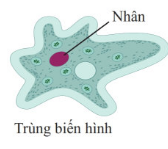 Đây là cơ thể đơn bào hay đa bào?
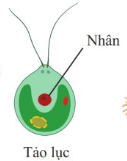 Đây là cơ thể đơn bào hay đa bào?
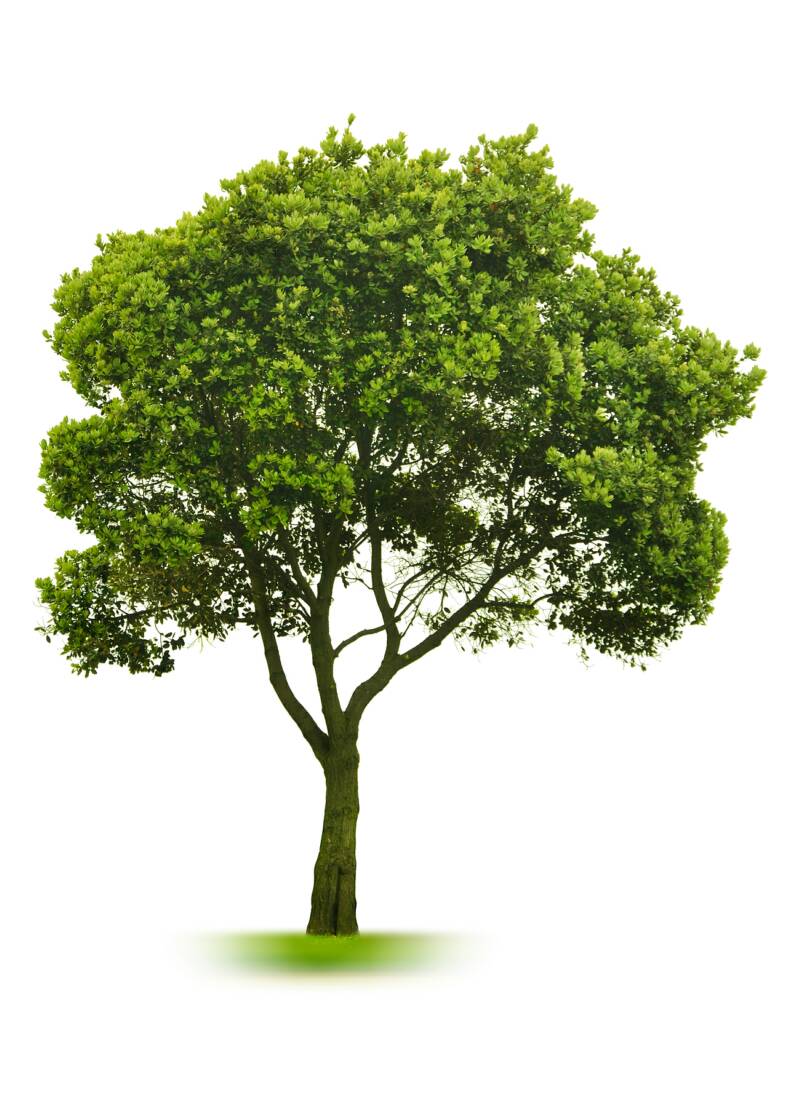 Cây xanh
Đây là cơ thể đơn bào hay đa bào?
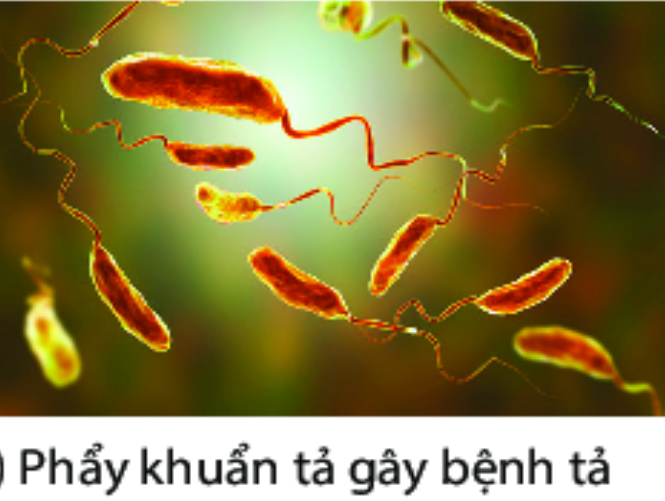 Đây là cơ thể đơn bào hay đa bào?
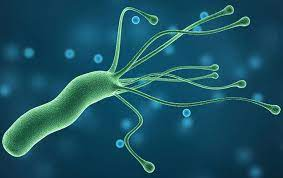 Vi khuẩn HP
Đây là cơ thể đơn bào hay đa bào?
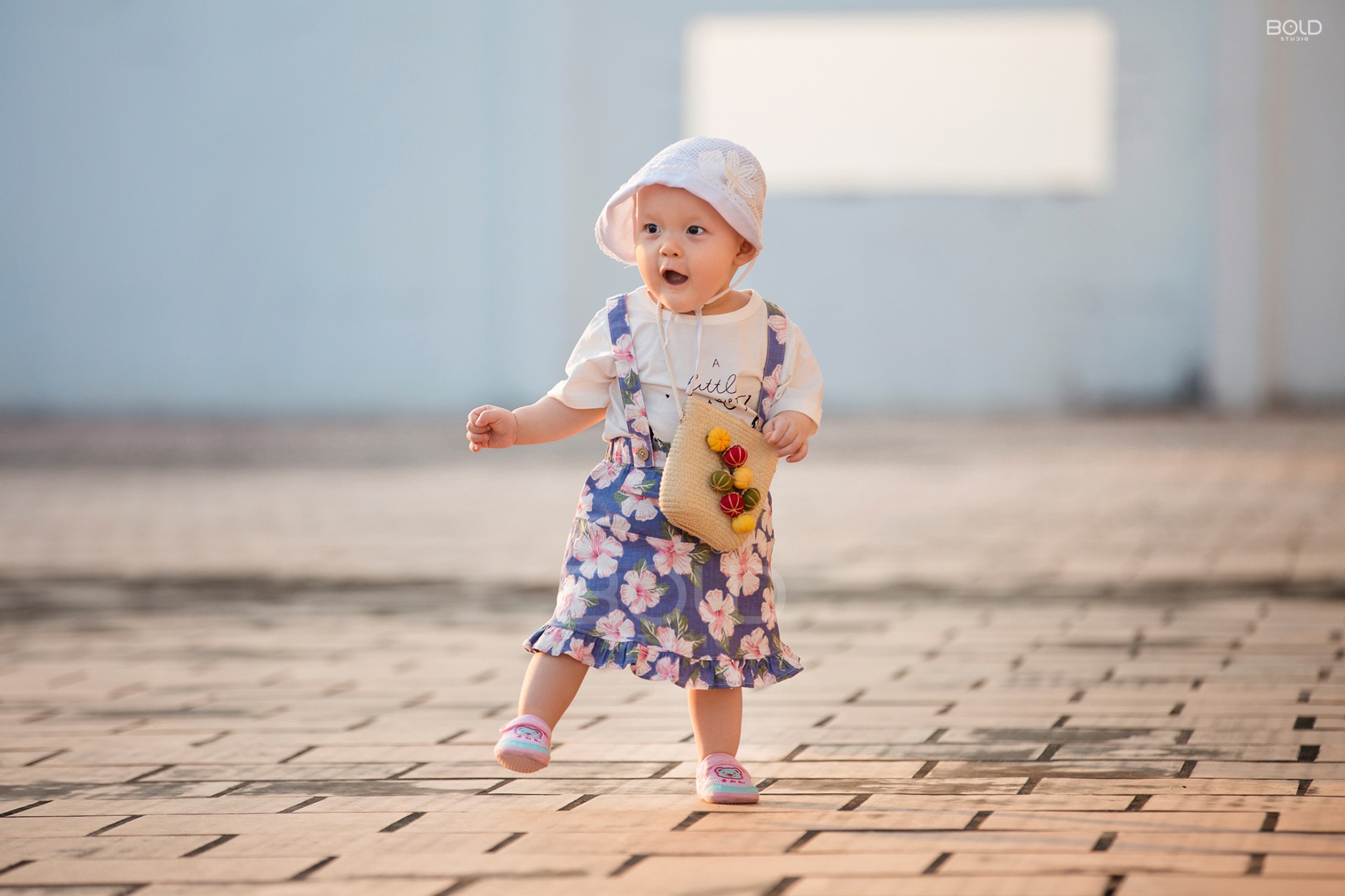 Em bé
Đây là cơ thể đơn bào hay đa bào?
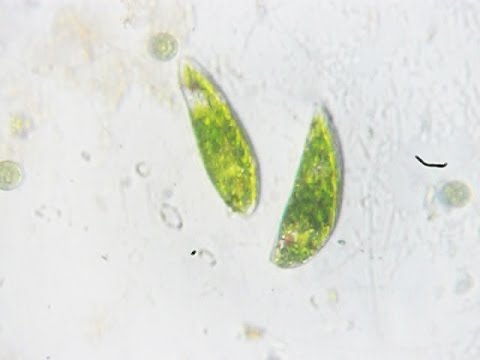 Trùng roi
Đây là cơ thể đơn bào hay đa bào?
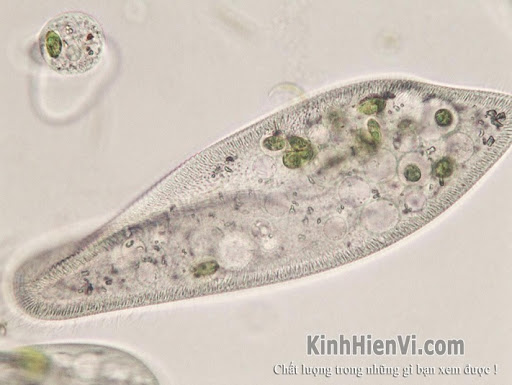 Trùng giày
Đây là cơ thể đơn bào hay đa bào?
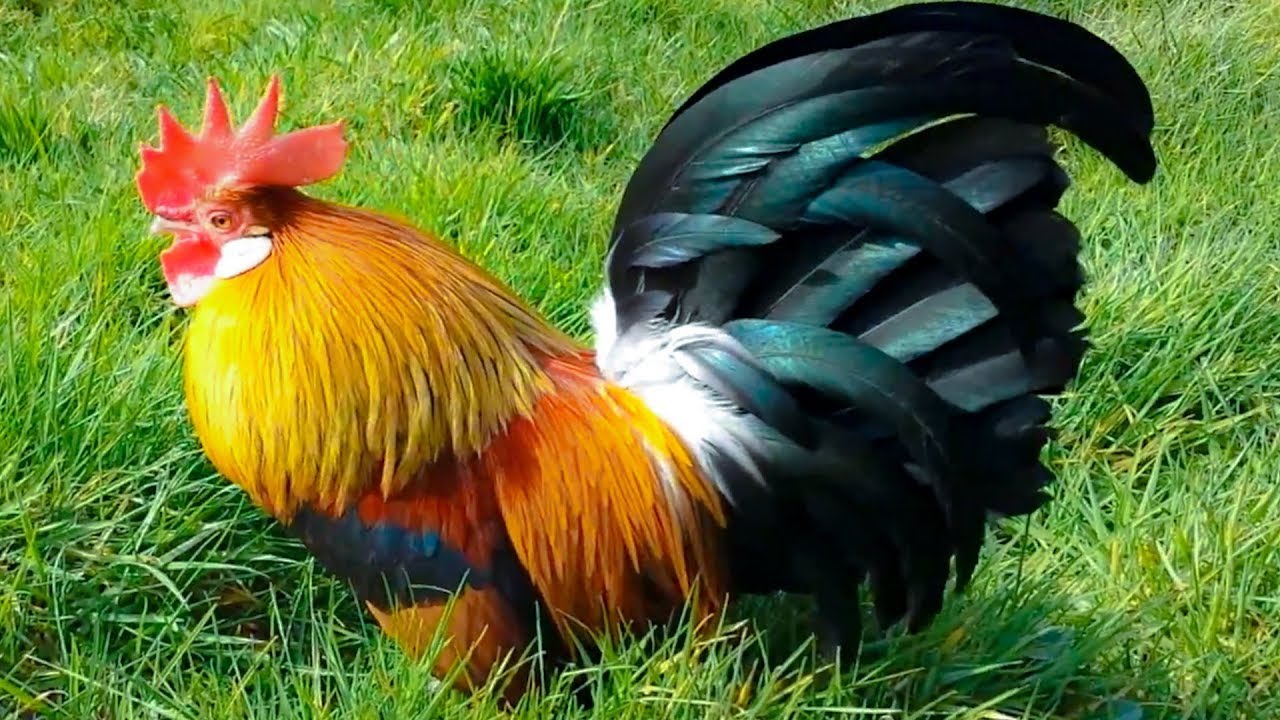 Con gà
Đây là cơ thể đơn bào hay đa bào?
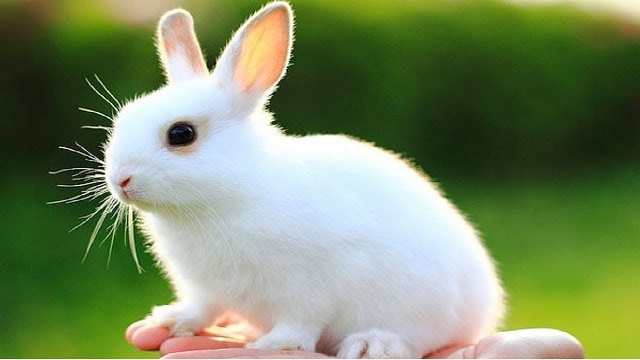 Con thỏ
Đây là cơ thể đơn bào hay đa bào?
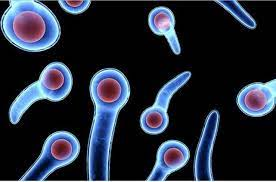 Vi khuẩn gây bệnh uốn ván